Malware Analysis Automation Platform
CSIRT-MU, Masaryk University
 
TLP:WHITE
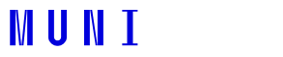 Platform Architecture
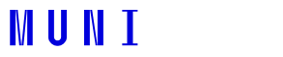 2
Deployment
Provide API keys to supported tools through config file
Public API without key may have limited services
Run Docker containers
Using Docker – docker-compose up
or Using Vagrant – vagrant up
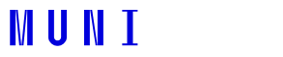 3
Initial Airflow State
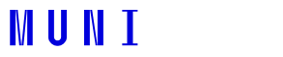 4
Malware Gateway
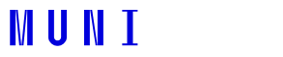 5
Running Malware Analysis DAG
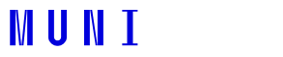 6
Report Download
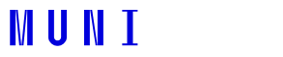 7
Report for the File
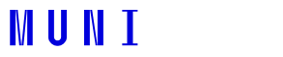 8
Observables in the Report
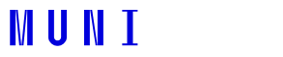 9
MISP Event
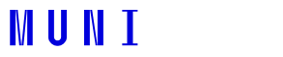 10
MISP Event Cont.
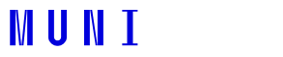 11
Malware Analysis Automation Summary
Platform independent
One-command deployment
Speeds-up the initial evaluation of a suspicious file
Will be released as open-source in April
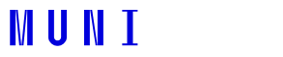 12